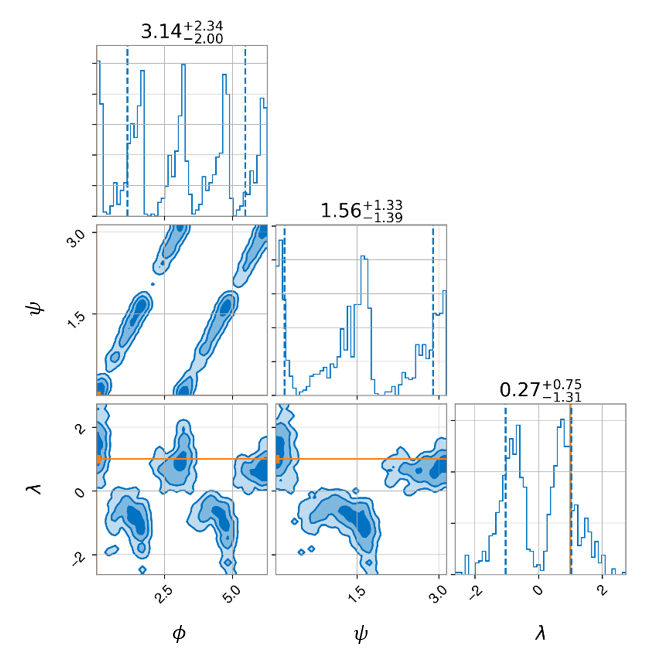 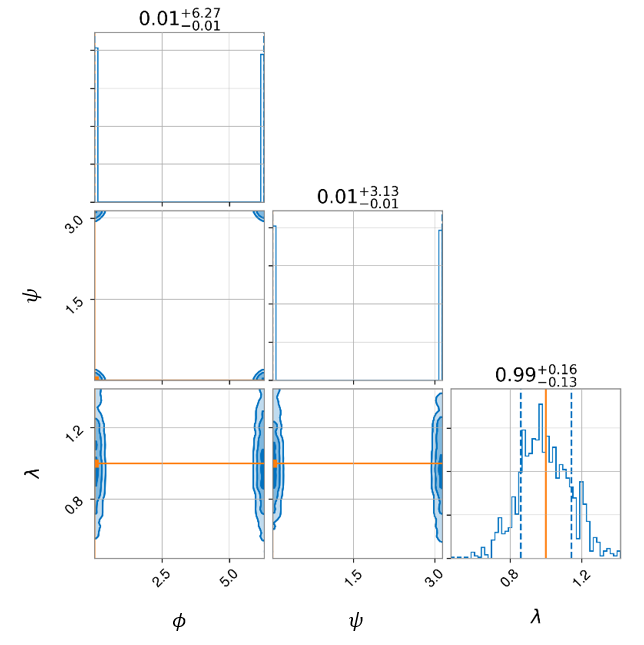 LIGO SURF 2020
1